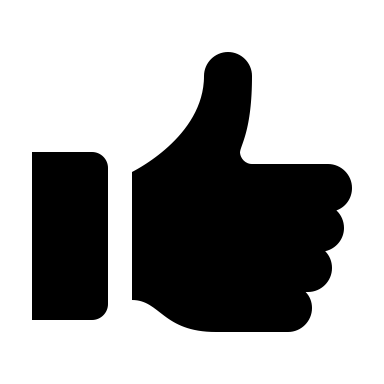 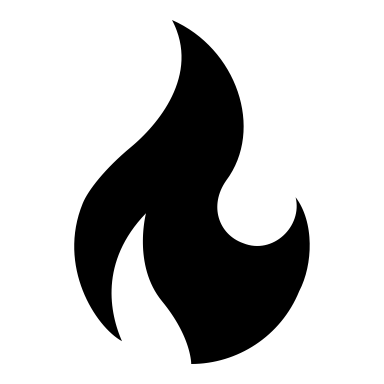 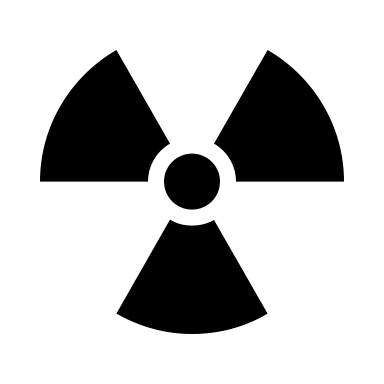 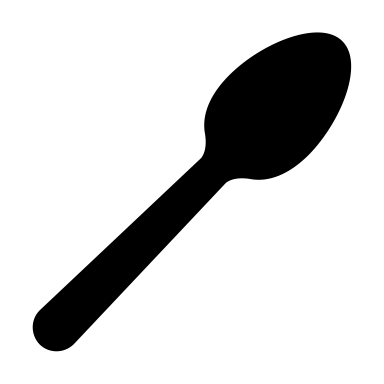 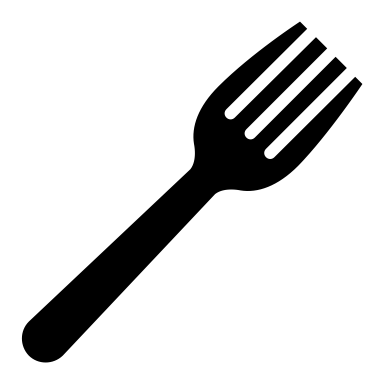 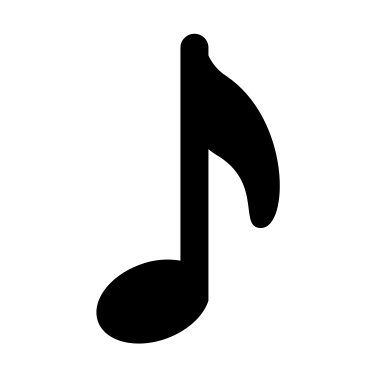 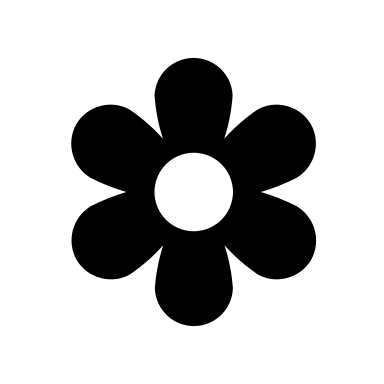 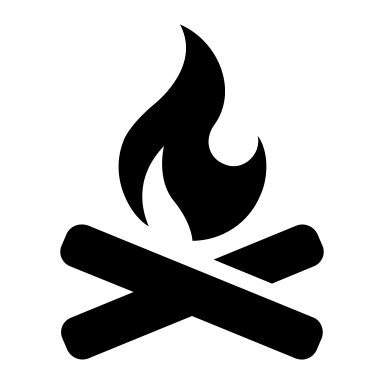 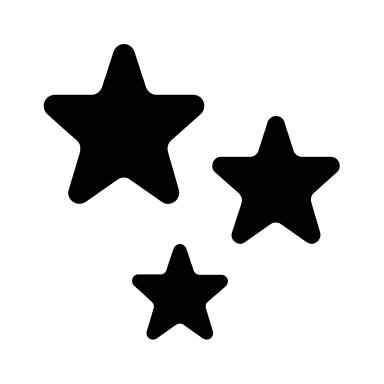 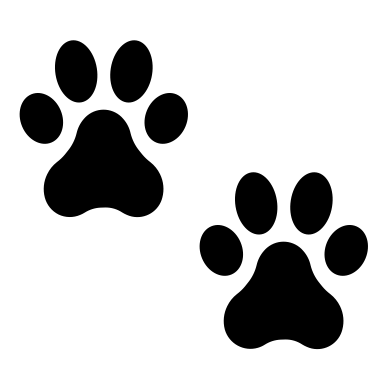 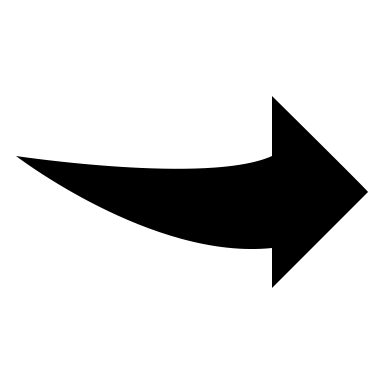 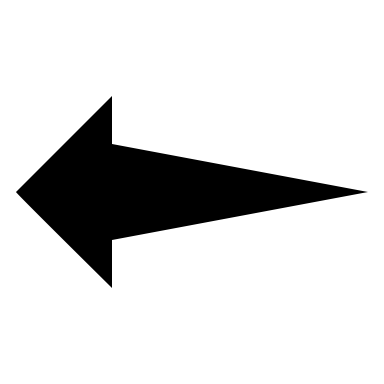 キーワード
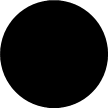 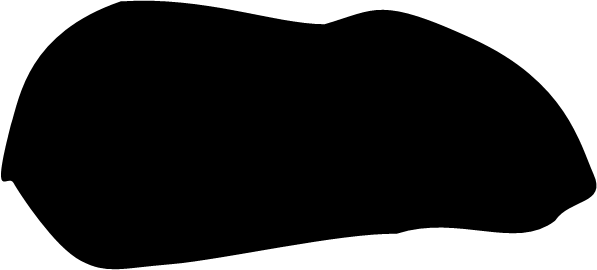 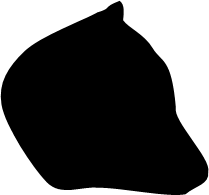 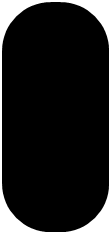 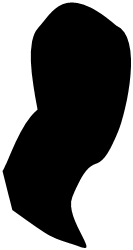 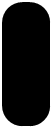 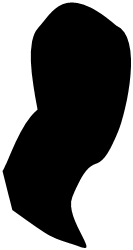 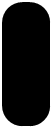 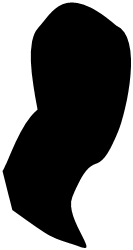 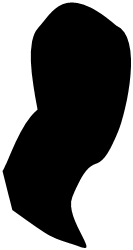 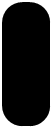 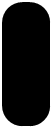 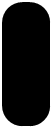 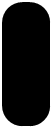 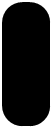 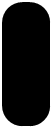 この図からどんな印象を持ってもらいたいですか
そのために工夫したところは何ですか
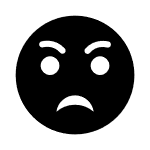 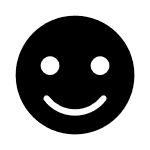 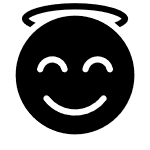 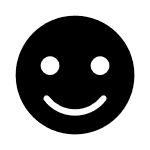 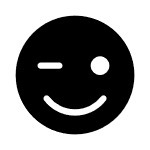 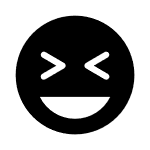 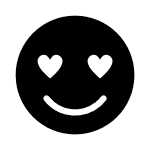 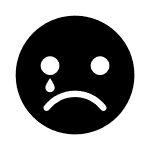 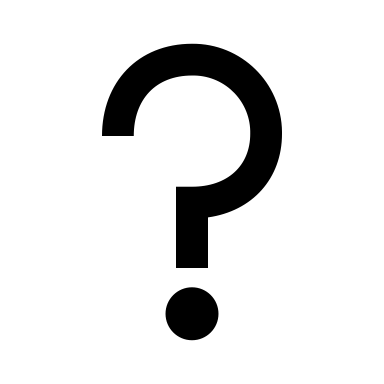 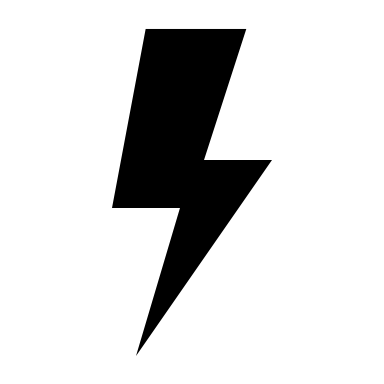 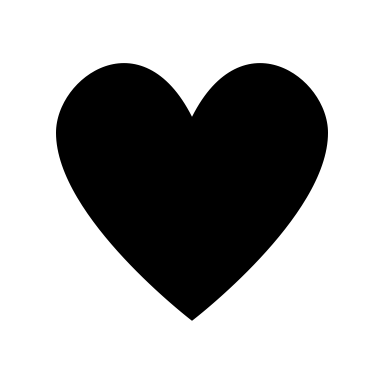 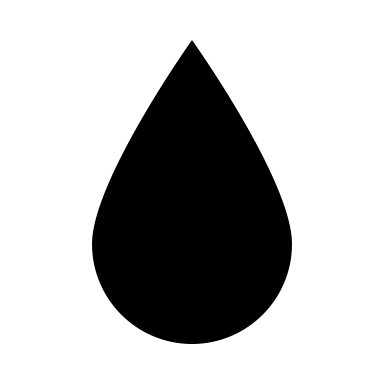 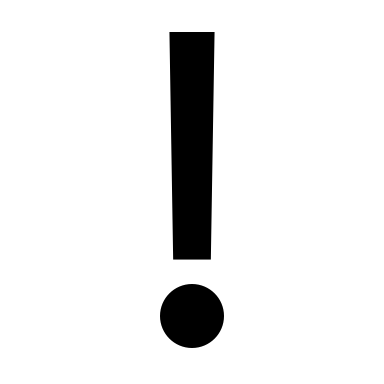 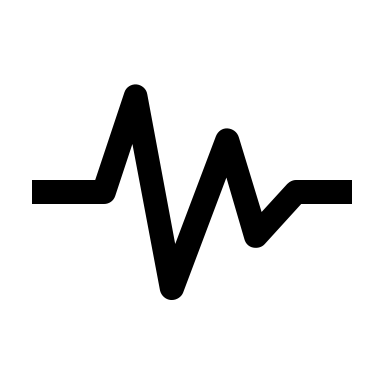 [Speaker Notes: 実際動かす用]
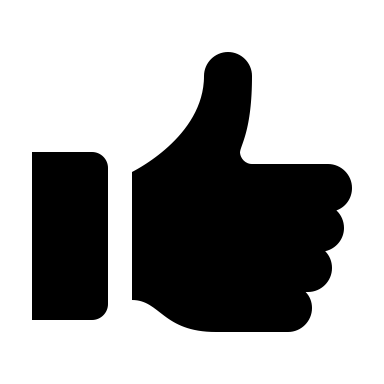 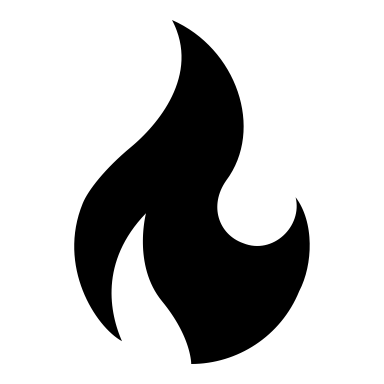 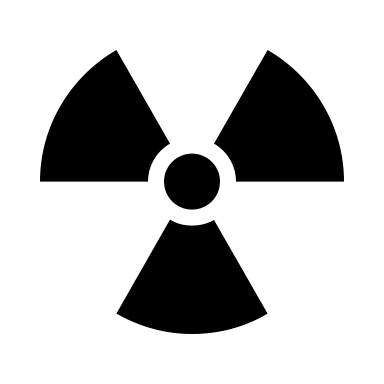 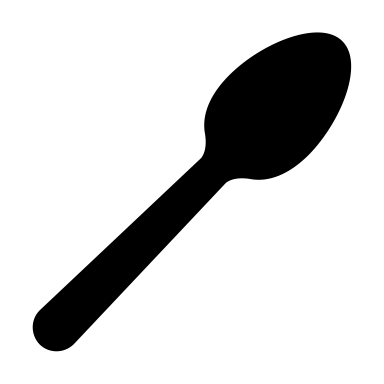 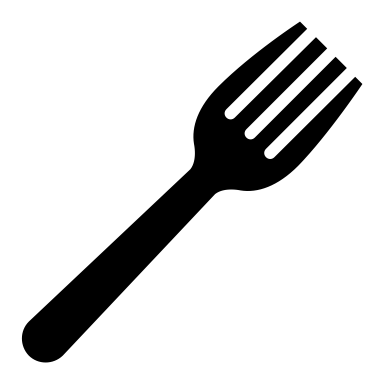 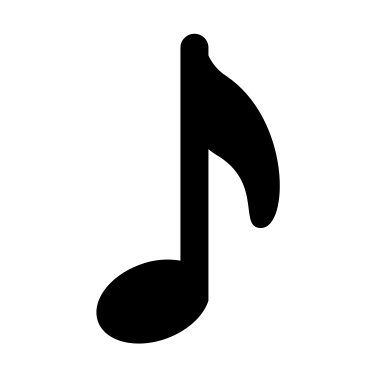 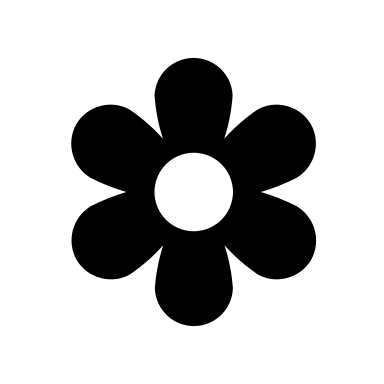 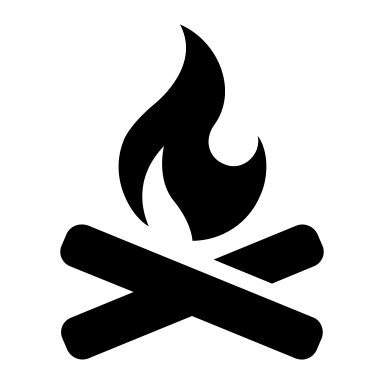 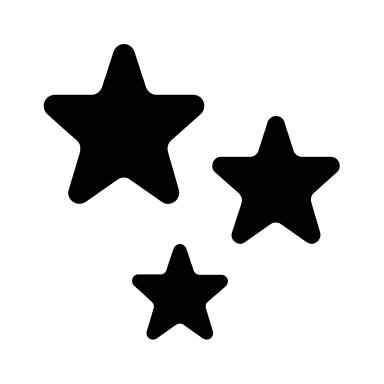 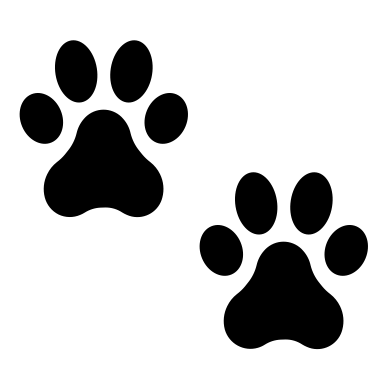 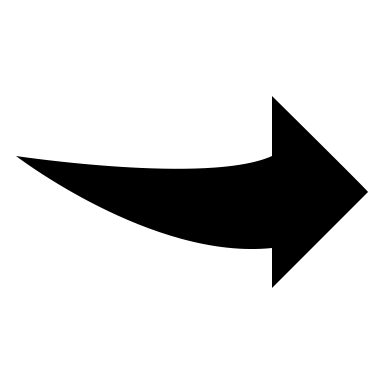 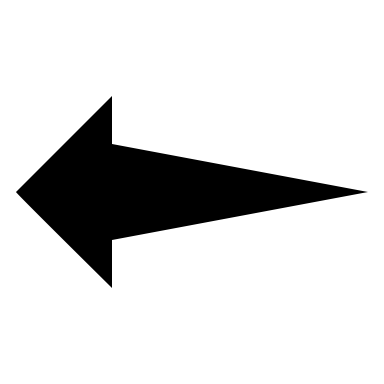 キーワード
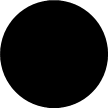 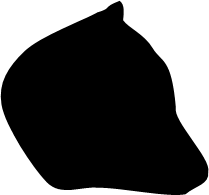 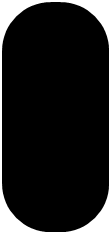 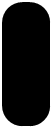 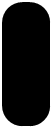 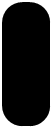 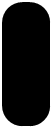 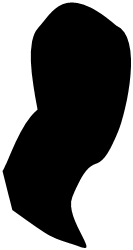 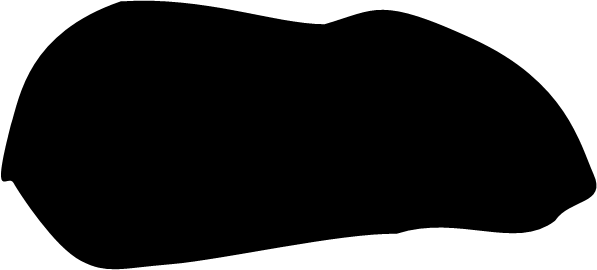 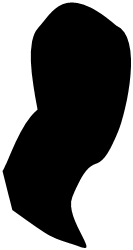 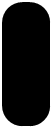 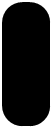 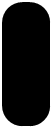 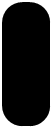 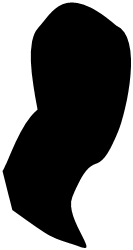 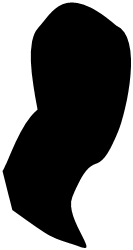 この図からどんな印象を持ってもらいたいですか
そのために工夫したところは何ですか
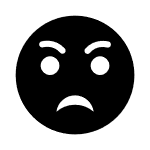 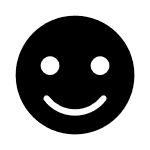 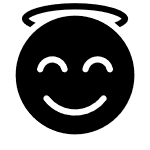 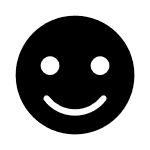 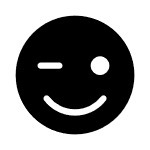 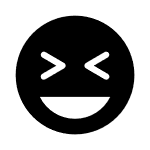 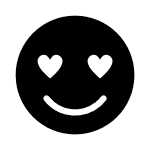 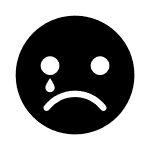 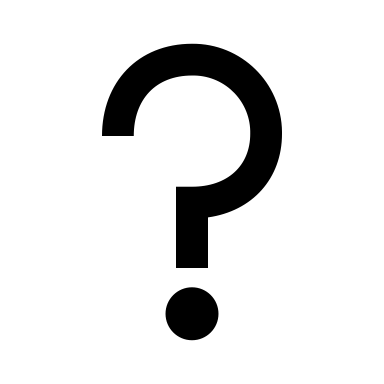 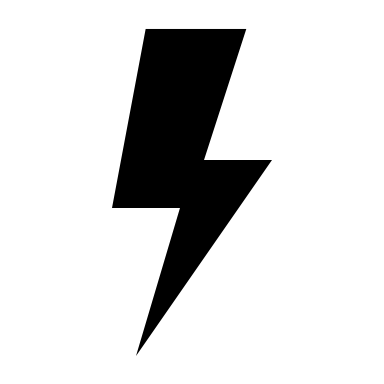 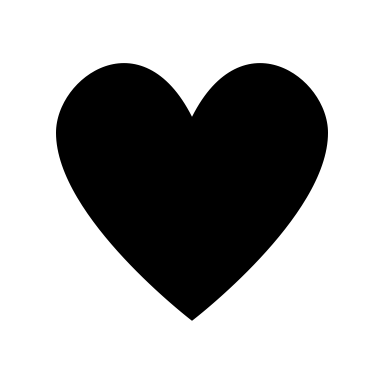 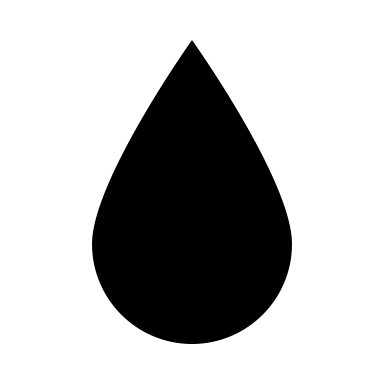 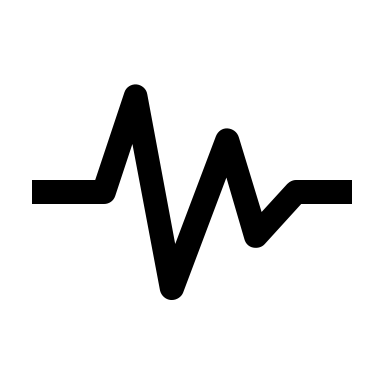 [Speaker Notes: 実際動かす用]
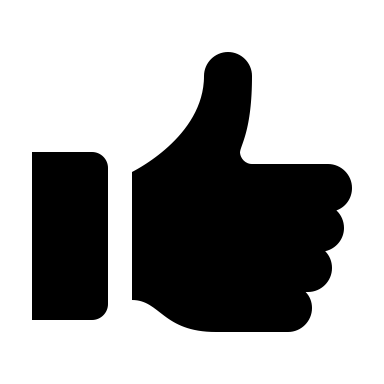 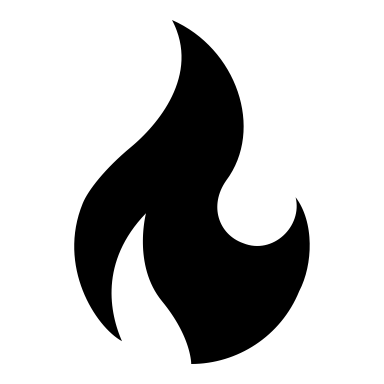 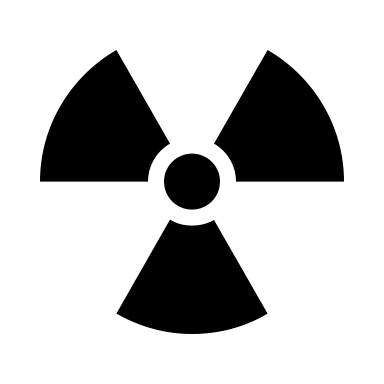 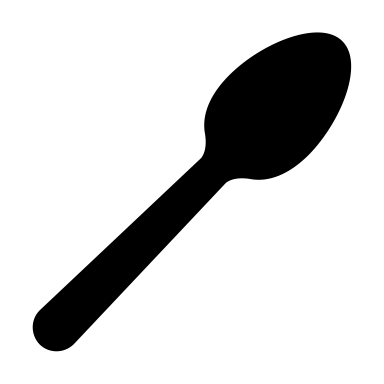 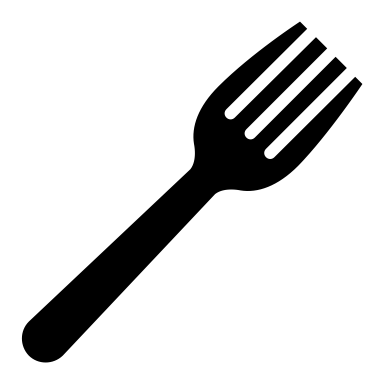 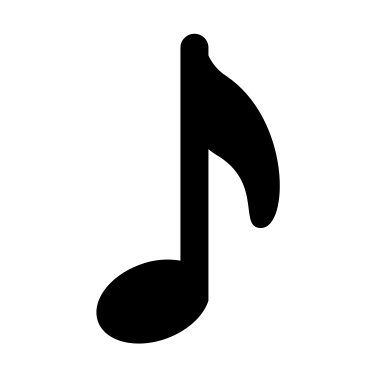 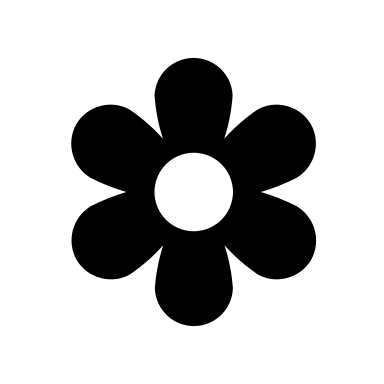 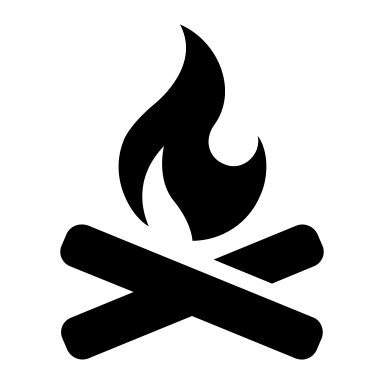 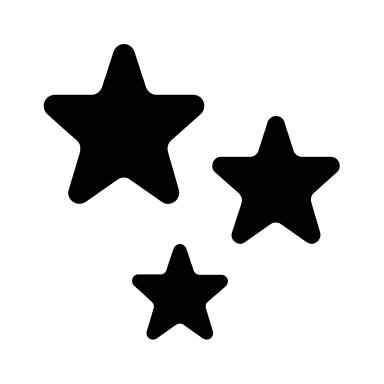 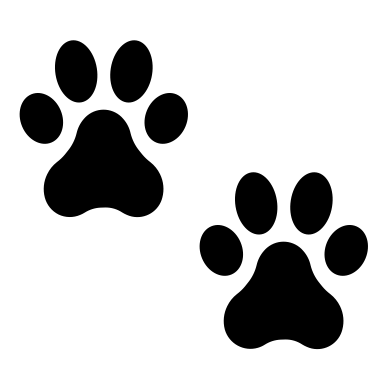 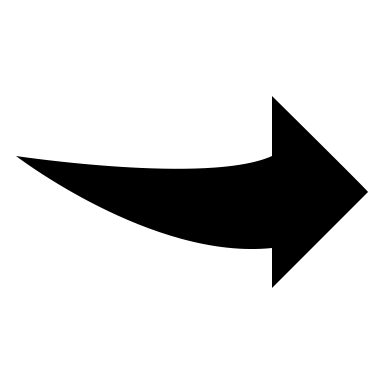 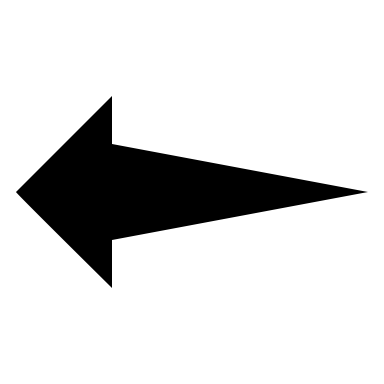 キーワード
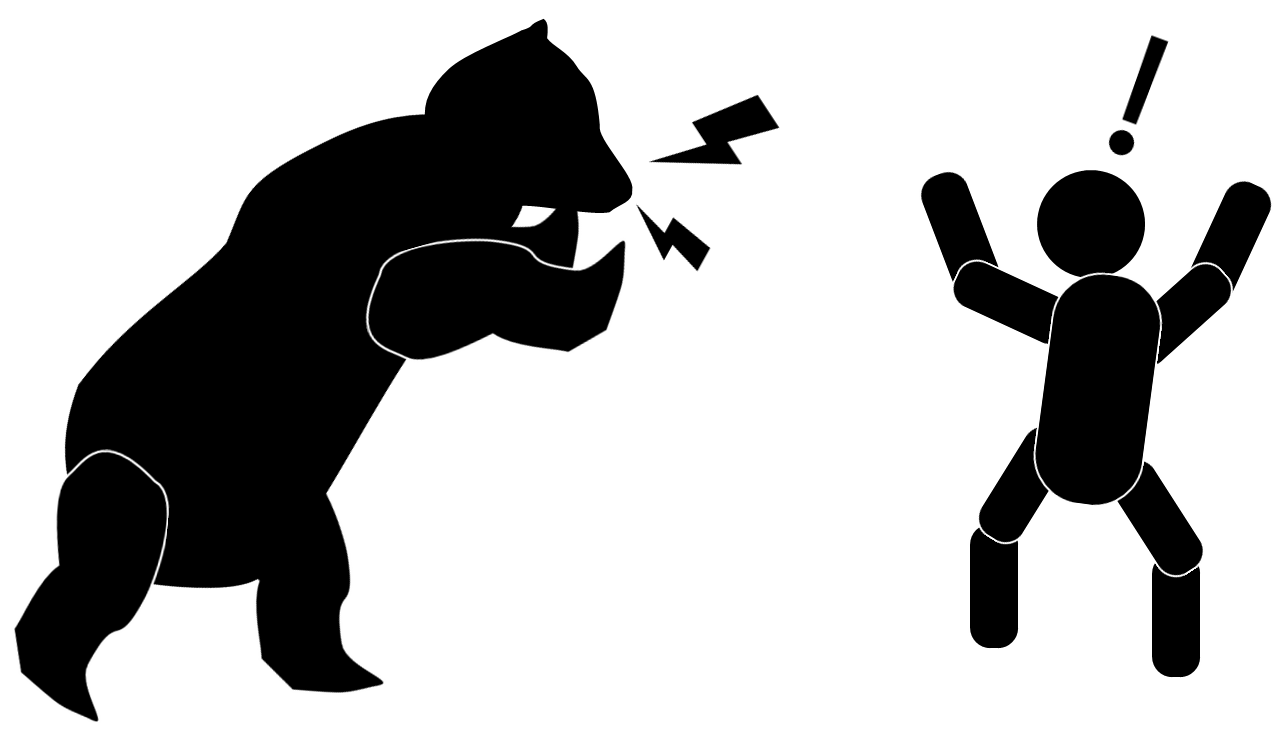 この図からどんな印象を持ってもらいたいですか
そのために工夫したところは何ですか
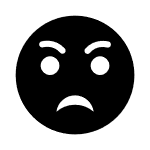 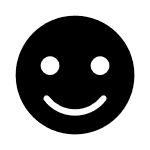 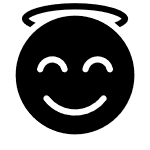 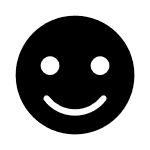 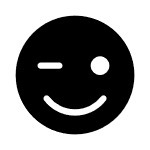 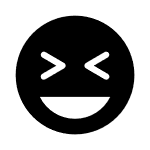 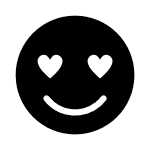 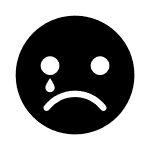 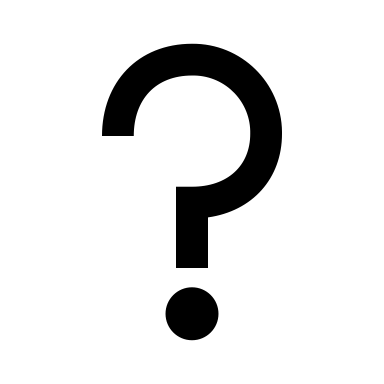 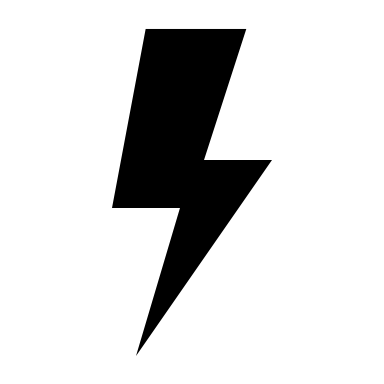 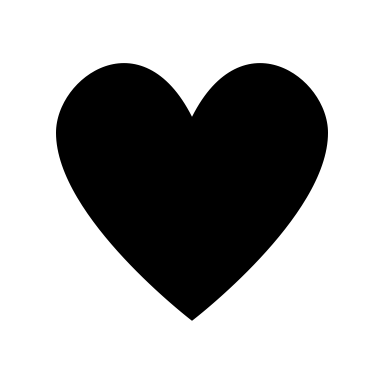 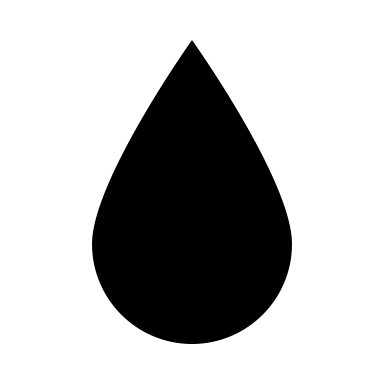 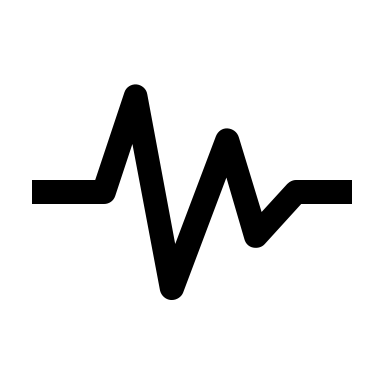 [Speaker Notes: 実際動かす用]